Introduction to Public Affairs
PIA 2020
Week Five
Theories of Social Class
First a Bit of Theory
Introduction to Public Affairs
Theories of Governance and Political Economy
Overview
The Public Sector and the Economy: “Contemporary Models” of Governance and Socio-Economic Change

Keynes and he European Model, North Atlantic Unity and Japan

Neo-Orthodoxy: The Debates Over Development: Africa, Asia and Latin America

Models of Governance Institutions


Comparative Methodology Issues
Three Themes:
Social and Economic Debates

Political Instutions

Public Policy Institutions
2. The Public Sector and the Economy
Free Market

Mixed or Social Democratic

Socialist Industrialization

Autarcky with Rural Mobilization

Corporate/ Fascist
Ideology as Social Science
The Public Sector and the Economy
Reminder:

	Karl Marx- The Other German- 

	Source of ideas about the developmental state.  Marx as a Social Scientist not an Ideologue. The contemporary of Max Weber
Marx with his Wife Jenny (1869) and with Friedrich Engels and Family (1864)
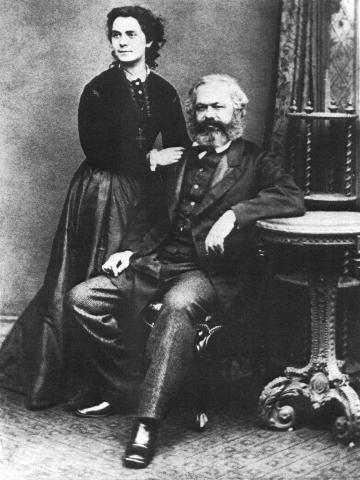 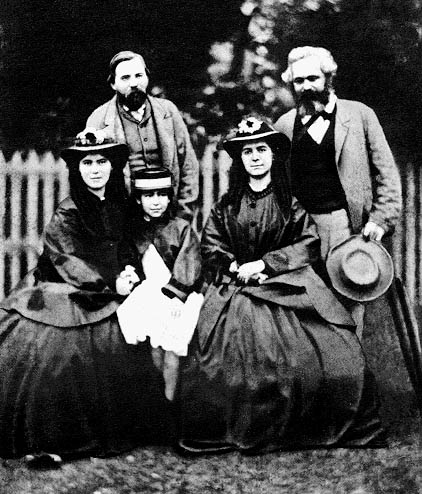 Karl Marx: Another Five Minutes
a..  Original Marxian views- State as the instrument of the ruling classes

b. The dialectic and Historical Materialism

c.  Model:   (John Armstrong- The Conservative Marxist)
		 	-Thesis
		 	-Antithesis
			-Synthesis
Command Economy- Revised by  Keynes and Franklin D. Roosevelt
Under socialism, government, the bureaucracy should manage the  economy

The development of an elaborate national planning system

Keynes- Failure of market

European Social Democracy
Dialectic
Thesis					 Antithesis




				
				
                            
										                       Synthesis
Vladimir Ilyich Ulyanov (Lenin)(April 22 1870  – January 21, 1924)
Class Conflict: Four Epochs
Slavery
		Feudalism
		Capitalism
		Socialism  (National Socialism?)

e.   Functionaries as the petty bourgeoisie

Communism- state and the bureaucracy whither away

Fascism- Society will Whither Away
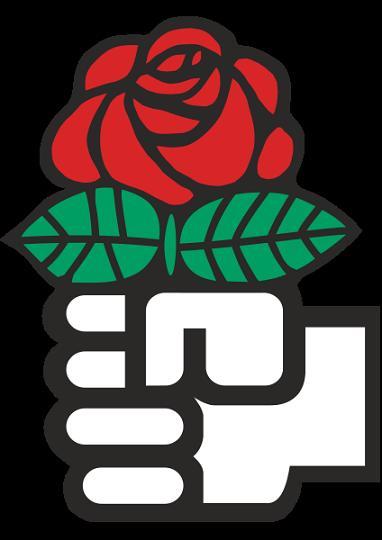 Command Economy
The debate: Keynesianism and European Socialism (the Rose)- How much is this part of Command Economy Framework?  (Guy Peters)

Development Administration: Command Economics in the Third World?  (Heady, Riggs vs. Vincent and Eleanor Ostrom)

Development Management: An Oxymoron
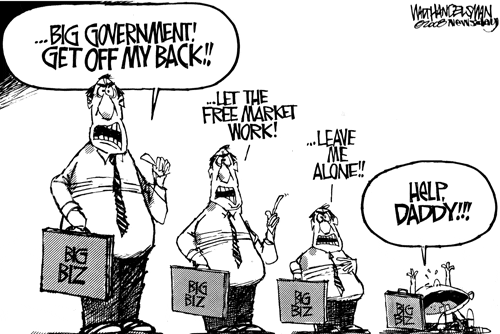 3. The European Model, North Atlantic Unity and Japan
Focus on the State Economic System

Collectivist vs. Individualist Approach

Europe vs. Anglo-Saxon

Debates about Groups: Competitive vs. Cooperative (Corporatist)
Continental Europe
Counter-influence of St. Simonism- an interventionist view  (Not Adam Smith). 

“the era of abundance could be attained certainly and quickly. The guaranteed means were applications of science and technology to unrestricted mastery of nature.”
 				Count de Saint-Simon
				1760-1825
Count Henri de Saint-simon
Social Democracy: Debate
The Rose as a Symbol

Socialism and the Rise of Labor in Europe

The Second International 

All European Countries have a Social Democratic Party (The Second International)
American Activism vs. European Socialism (U.S. Social Democratic Party)
Unification of the North Atlantic- 1930s-1970s- The Primacy of Keynesianism
1.  Monetary Policy

2.  Fiscal Policy

3.  Wage and Price controls
“We’re All Keynesians Now”Friday, Dec. 31, 1965
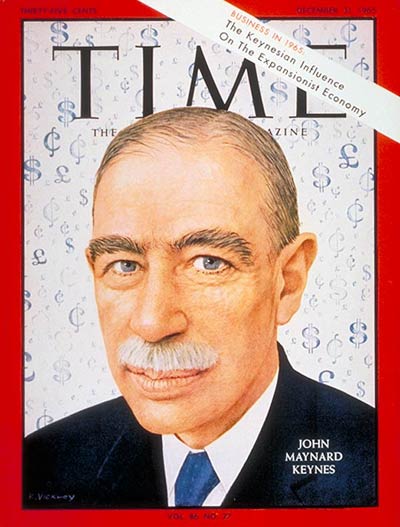 The Functions of Government under Keynesian Control
1. Traditional- police and law and order

2.  National Defense

3.  Social Services- Education and Health and Welfare

4.  Resource Mobilization
The Development Model
Modernization Theory

State as Development Manager

Industrialization vs. Rural Development

The Take Off Point: Capital Accumulation
The Functions of Government under Keynesian Control- Continued
6.  Economic Growth generation: From Roosevelt and the New Deal to Kennedy and Johnson, The Great Society
		
6. LDCs and Modernization Theory:  Agraria vs. Industria (Turner and Holm)

7.The challenge of Public Choice,  rationalism and the University of Chicago School: Neo-Orthodoxy- less influence outside of the Anglo-Saxon world
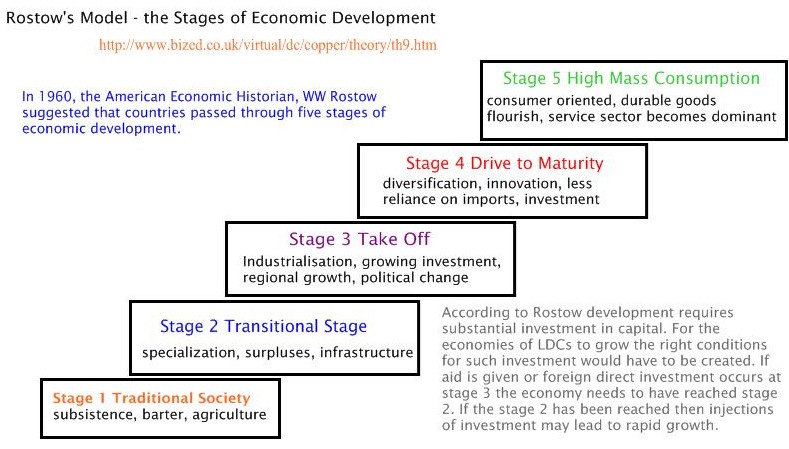 Conceptual: Agraria vs. Industria
Japan and Ministry of International Trade and Industry (MITI)
Asian Model

Corporatist- Inter-meshing of state and Private Sector

Management (not Political) Focus

Growth and Export

Model for Asian Tigers
Japan and Economic DevelopmentChalmers JohnsonAuthor of the Week
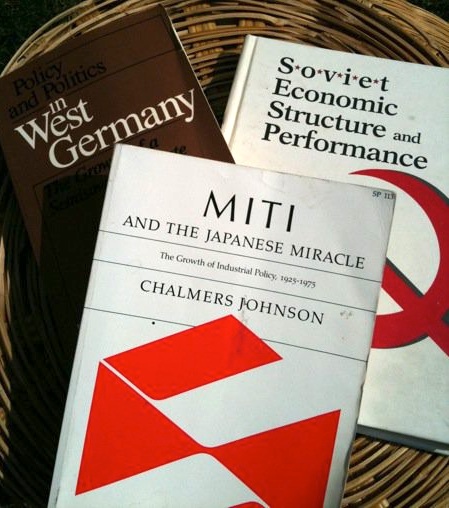 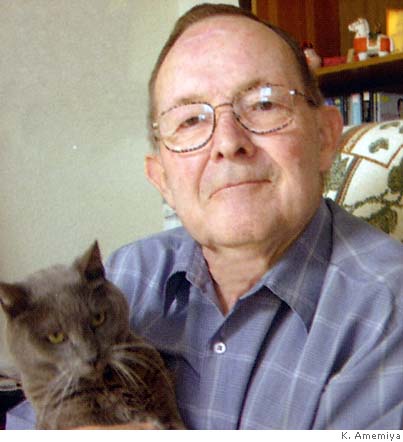 Legacy: Ministry of International Trade and Industry (in Asia)
Block 10, Government Offices Complex, Jalan Duta,50622 KL, MalaysiaTel no: 603-6203 3022Fax no: 603-6201 2337Email:webmiti@miti.gov.my
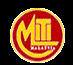 2001-Present
Micro-Issues: 
Debate about “Whole of Government

Public-Private Partnerships

Evaluation and Contracting Out

Three D’s: Diplomacy, Defense and Development
The Debates Over Development: Africa, Asia and Latin America
Colonial Heritage

Political Nationalization

Adapted Keynesianism

Anti-Private Sector: 

Pariah Groups, White Settlers, Chinese, Indians, Lebanese-Arabs (The Jews in Europe Debates)
Uganda Asians Expelled 1972
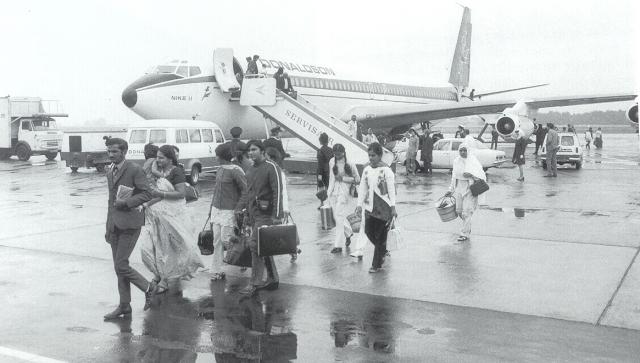 Asian Tigers Under Attack, 1997-98
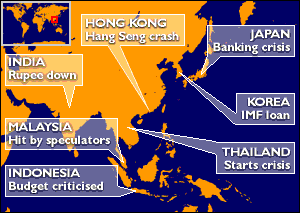 4.  Neo-Orthodoxy.  Rejection of Keynes
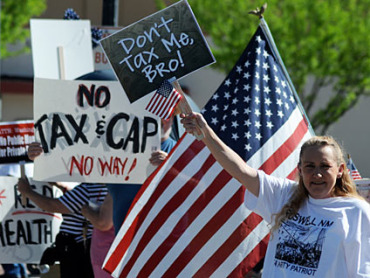 Summary: Debate over the Economy
1.  The International Contemporary State:  Continental Europe vs. the U.S. or the U.K.

	2.  Adam Smith, "the hidden hand" and Classical Economics- An Anglo-Saxon View esp. USA

	3.  Eastern Europe and Former Soviet Union: Command Economy (whole or part): Images of the Cold War- A Propaganda Film- VIDEO
Eastern Europe Was Not Social Democratic
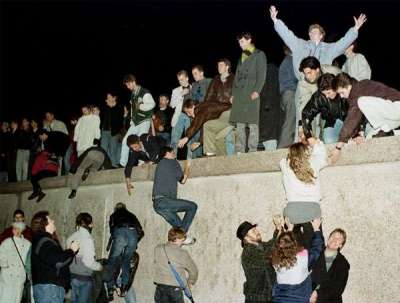 Rejection of Big GovernmentIt Starts with Adam SmithJune 5, 1723 – July 17, 1790
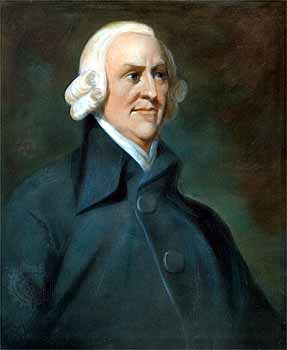 The Debate about Mercantilism
Mercantilism is an economic theory and practice, dominant in Europe from the 16th to the 18th century, that promotes governmental regulation of a nation’s economy for the purpose of augmenting state power at the expense of rival national powers.
Rejecting Mercantilism and “Neo-Mercantilism”
Themes:

Building overseas colonies;

Forbidding colonies to trade with other nations;

Monopolizing markets through State Supported Companies;

Forbidding trade to be carried in foreign ships;

Export subsidies;

Promoting manufacturing with research or direct subsidies;

Maximizing the use of domestic resources;
Rembrandt's painting“The Mercantilists”
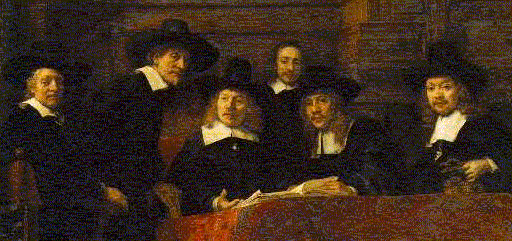 Orthodox Economics
Adam Smith is often touted as the world's first free-market capitalist. He  the father of modern economics and a major proponent of laissez-faire economic policies is quite secure. 

Laissez-faire philosophies, such as minimizing the role of government intervention and taxation in the free markets, and the idea that an "invisible hand" guides supply and demand.

.Smith argued that the market should guide all economic activities.
Classical Liberalism?
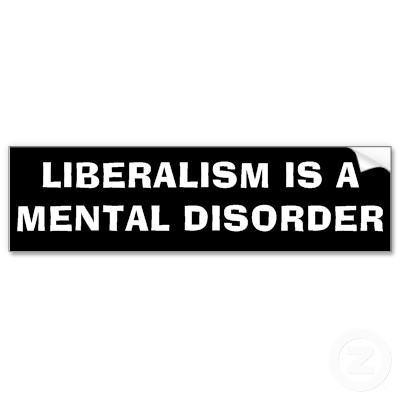 Classical Liberalism?
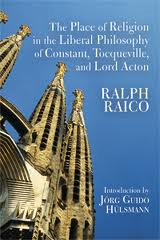 Liberalism or Not Liberalism
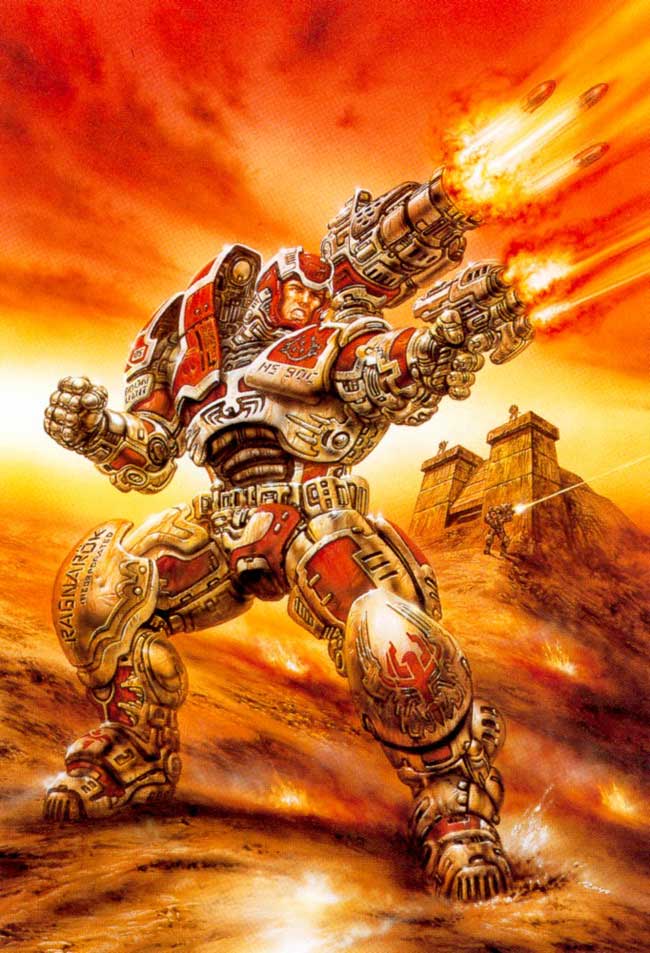 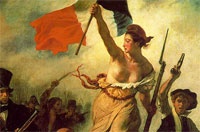 A New Debate? A 1930s Cartoon
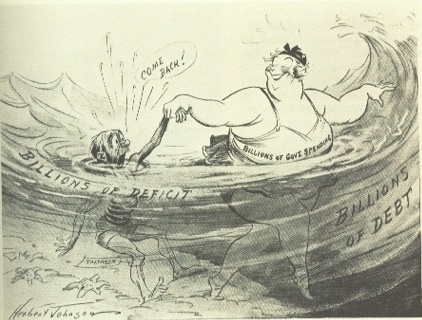 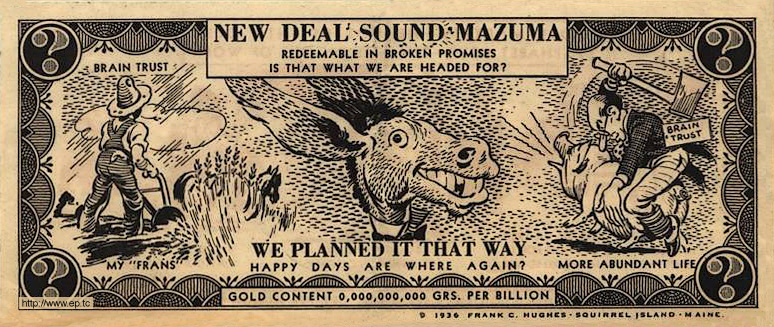 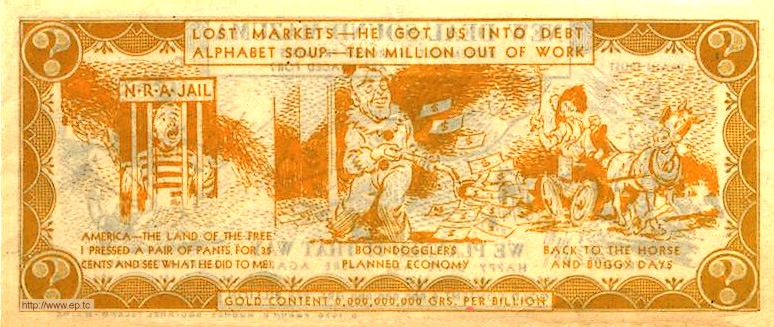 Milton Friedman (July 31, 1912 – November 16, 2006) Neo-Orthodoxy
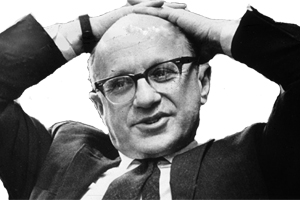 Neo-Orthodoxy or the University of Chicago School
People have rational preferences between outcomes that can be identified and associated with values.

Individuals maximize utility and firms maximize profits.

People act independently on the basis of full and relevant information.

Government should not interfere with individual behavior

The Invisible Hand of the Market is the key to Economic Growth

International Reform is called Structural Adjustment
2011- Debates About “Obamacare?”
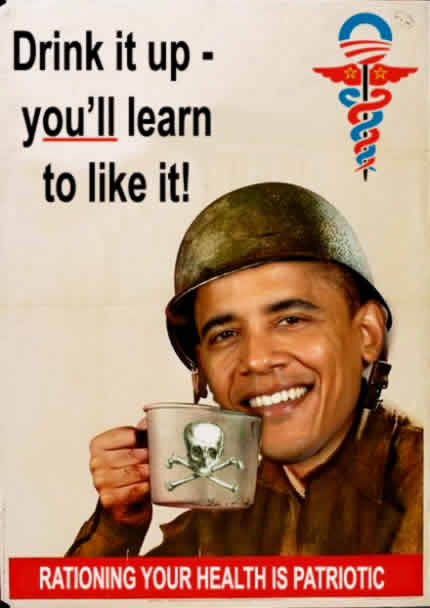 From 1989-2014
End of Cold War

Application of Structural Adjustment to Socialist Countries

September 11

Democracy and Governance

Public Private Partnerships

Whole of Government Approach
2001-Present
Micro-Issues: 
Debate about “Whole of Government

Public-Private Partnerships

Evaluation and Contracting Out

Three D’s: Diplomacy, Defense and Development
Breaktime
Ten Minute Break
II. Political Institutions: Models of Governance
Who Gets:
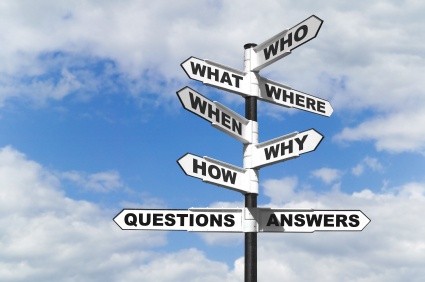 1.  Models of Governance: An Ideal
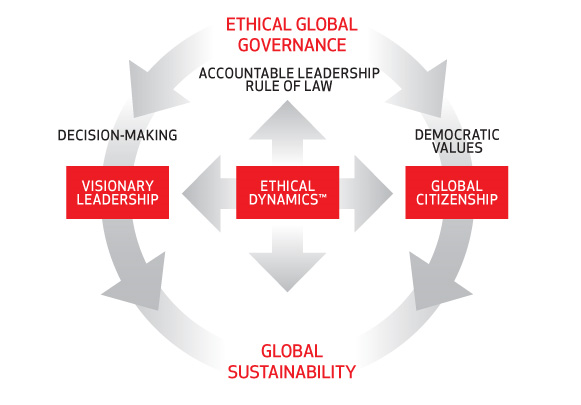 Political Models
Separation of Powers

Parliamentary System

Mixed Systems of Government

One Party or No Party Systems

Military and Authoritarian Systems
“Presidential System”
Separation of Powers
U.S.

Mexico

Philippines

Many Latin
American 
Countries
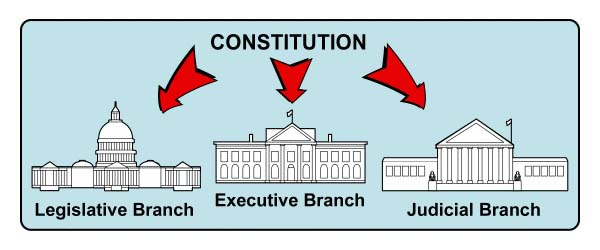 Parliamentary System: Cabinet or Fused Government
United Kingdom

Scandinavia

Central Europe

India

Former British Colonies
The French Hybrid- The Mixed Presidential Model
France

French Colonies

Weak Hybrids with a Ceremonial President
One Party States: “Democratic Centralism”
Communist or 
Leninist States

Afro-Marxist

Fascist

“No Party Regimes”

Weak Party Systems
“Absolutism”
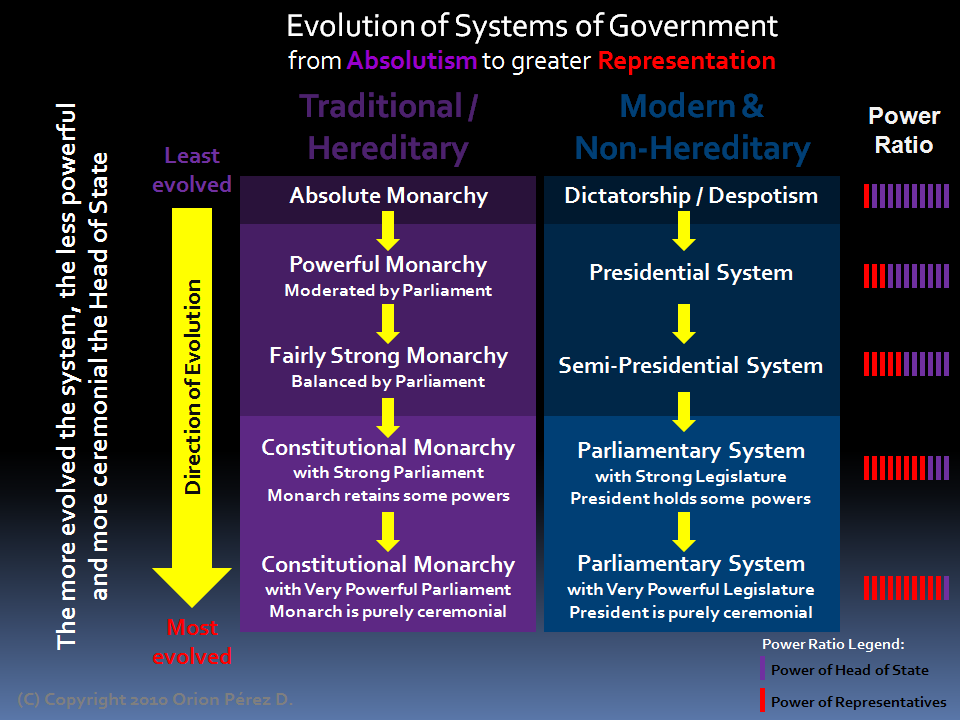 Authoritarianism
Authoritarian systems- Structures  absent to protect citizens from fused state and bureaucracy

Non-Constitutional Systems:  Military Regimes and One Party States- Politicized bureaucracy 

Rent Seeking, Nepotism and Corruption
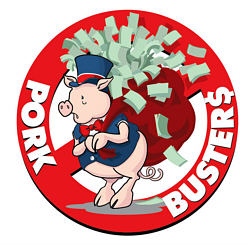 Does This Help?
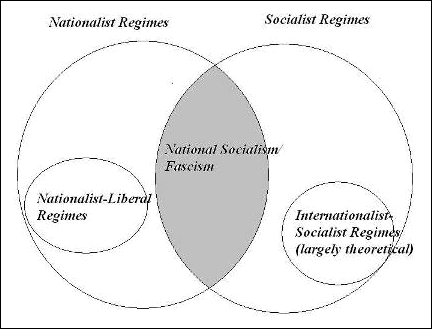 Corporatism as the Alternative Concept- Groups and Leadership Francisco Franco
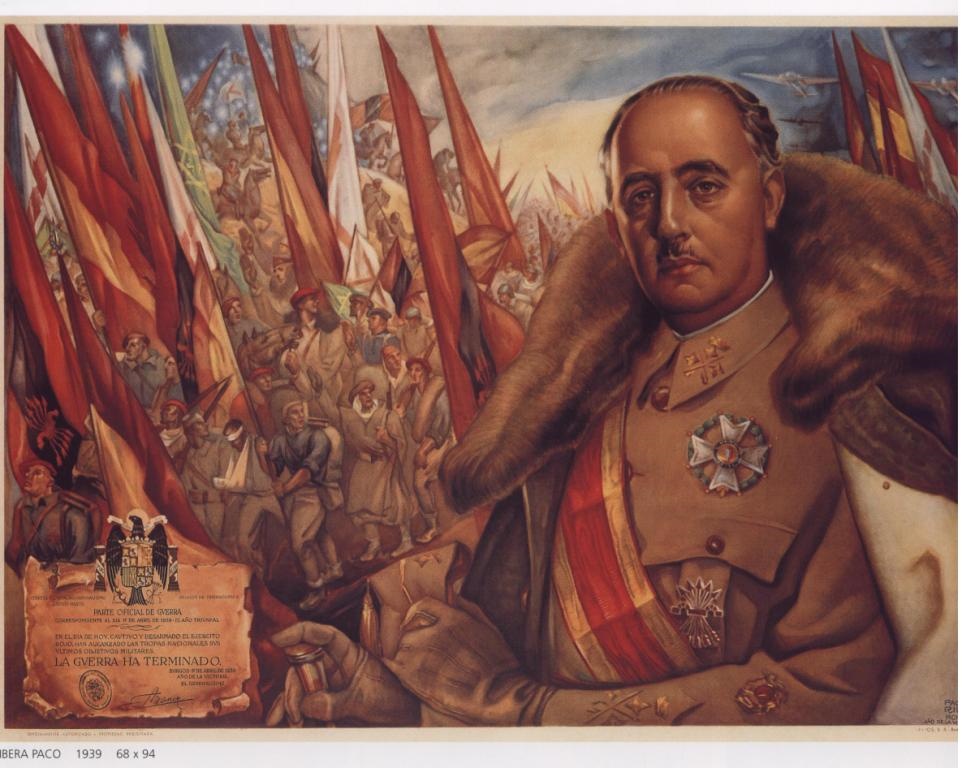 Political Structures and Society
Statist view of Society- Collectivist (Frances FitzGerald- Fire in the Lake on Vietnam)- Four Views

		a.  Idea of an active, creative state, development 	oriented (Keynes)

		b. Marxist-Leninist model- communitarian
		
		c.  Corporatist idea of society as groups- civil 	service as a group  (Western Europe)

		d.  Focus- Group Mobilization
Mobilization of Working Class
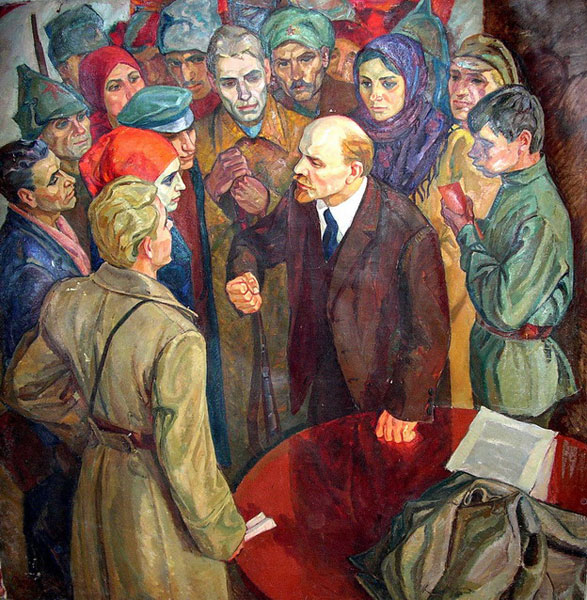 The Power of the Group
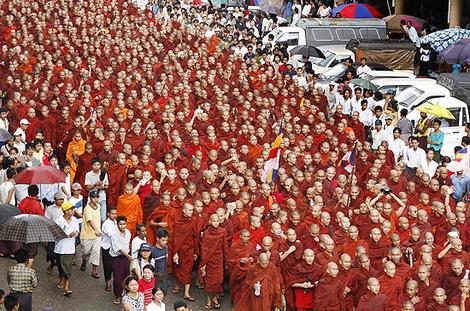 VIDEO
The Banality of Authoritarianism
Fascism and Italy
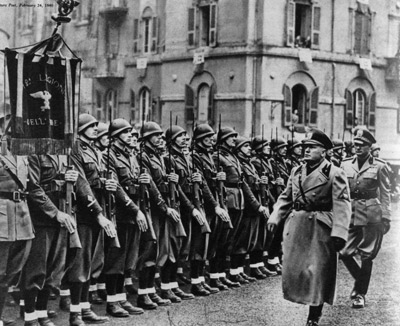 Questions and Discussion
Reading and the lectures